9 мая 
7 «А» класс 
Идет солдат по городу…
(слова М.Танича, музыка В.Шаинского)
Классный руководитель: 
Хаджимуратова Х.Л.
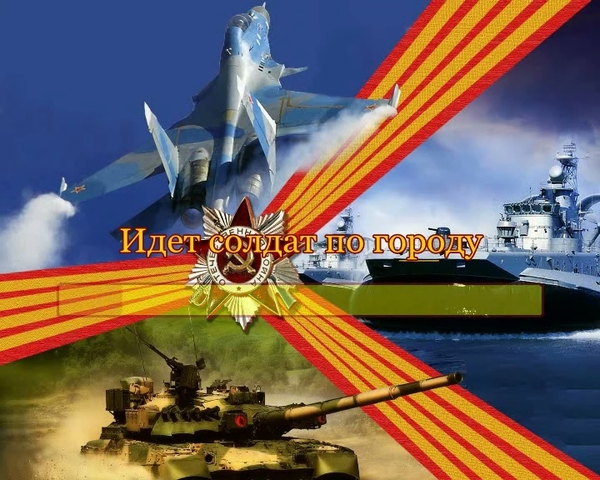 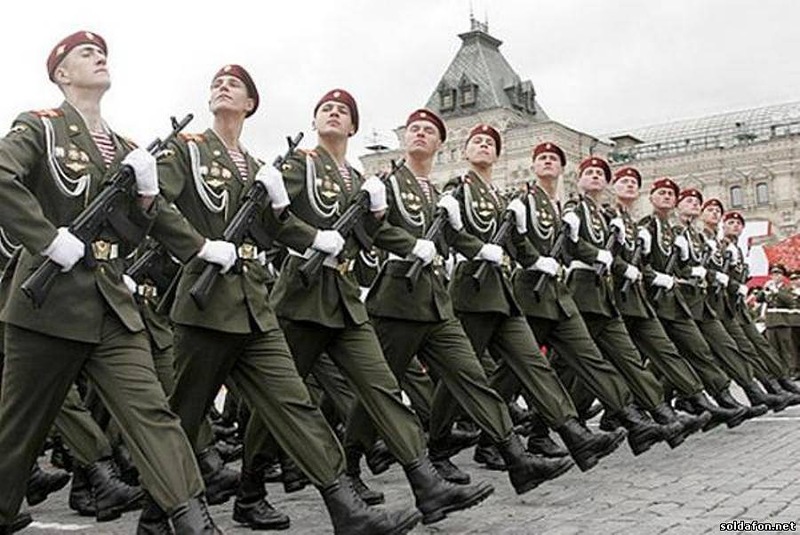 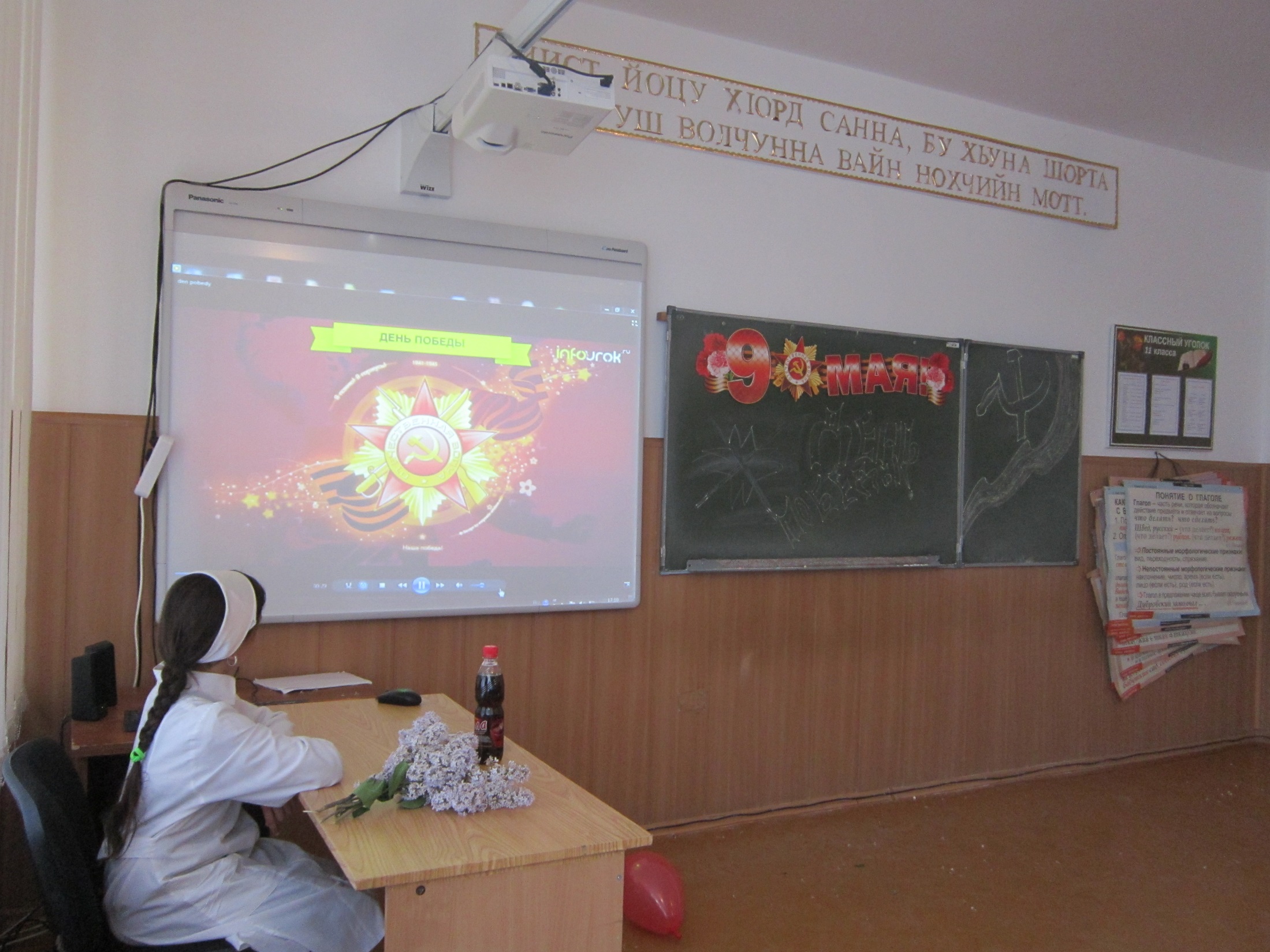 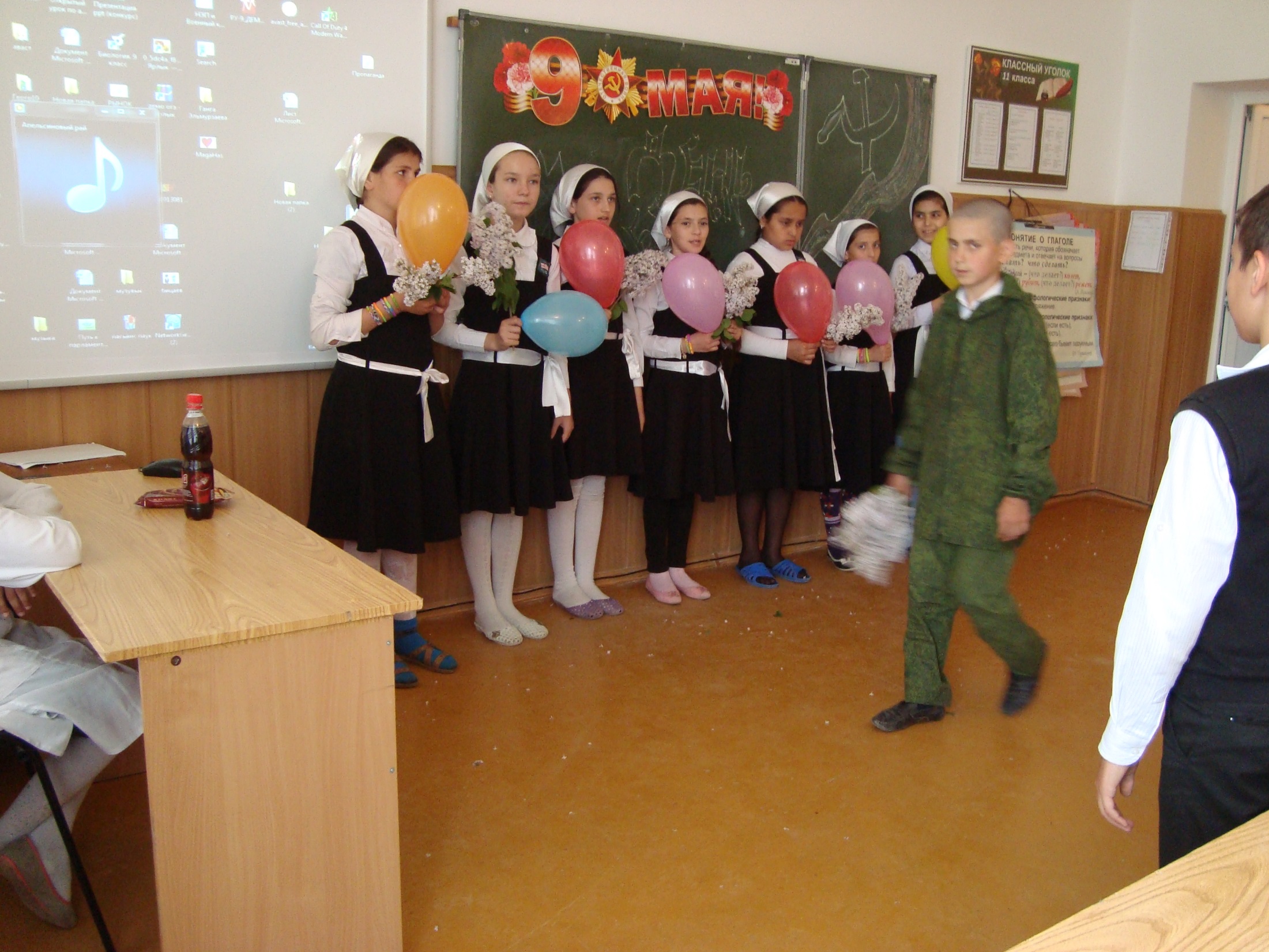 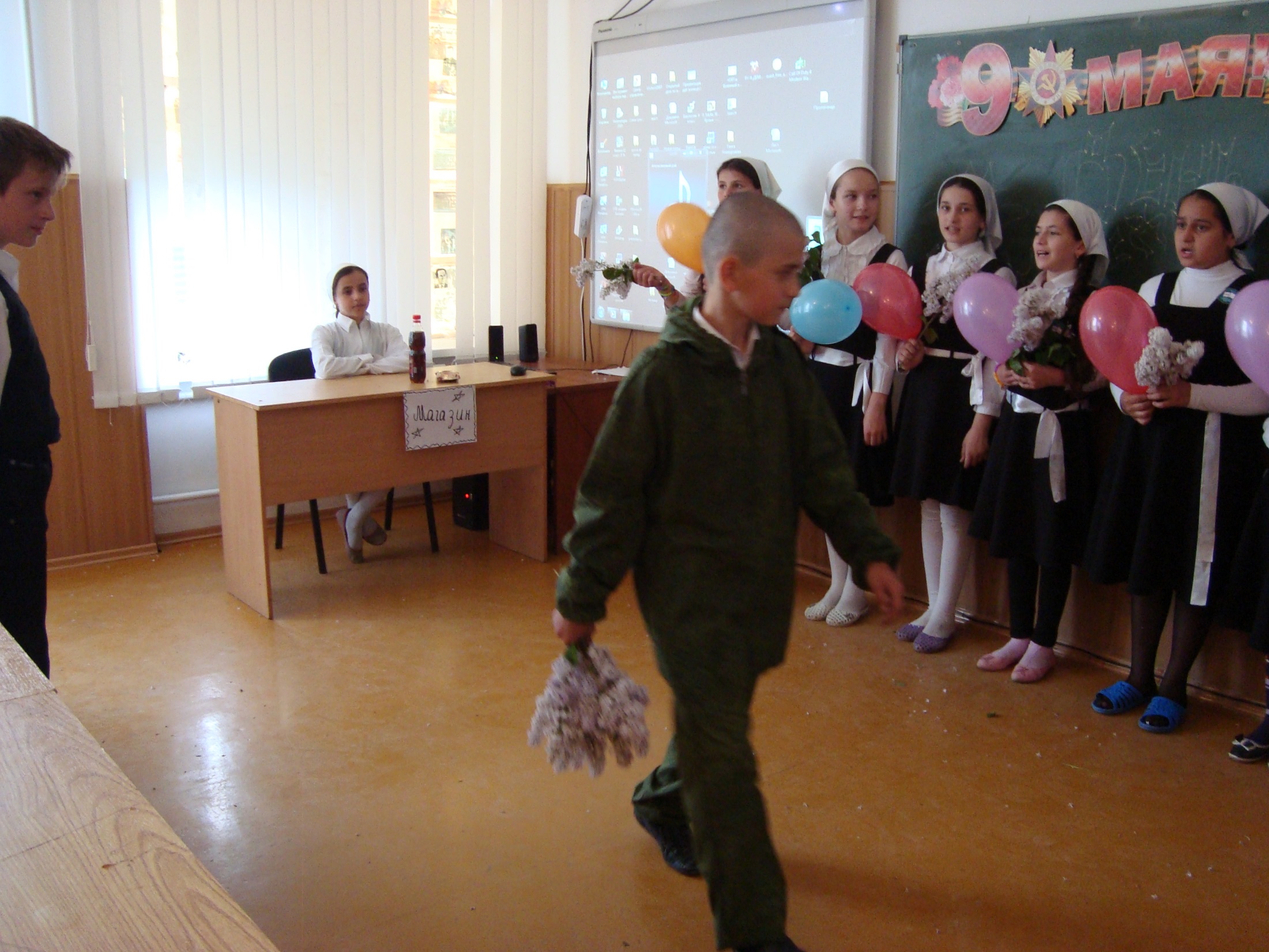 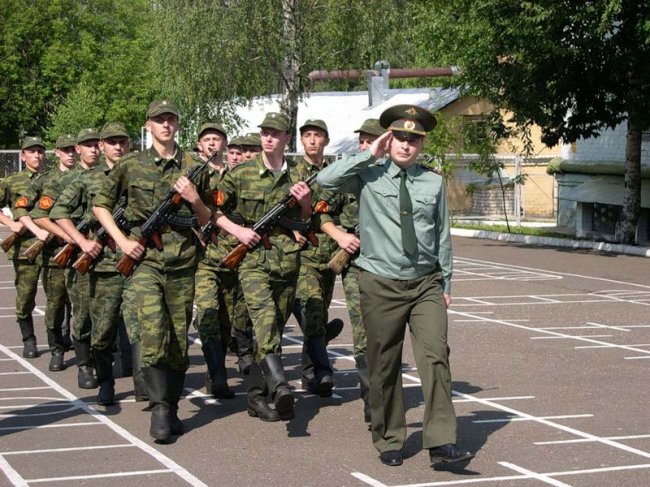 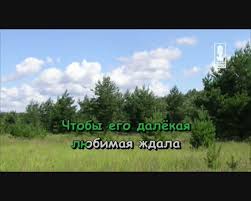 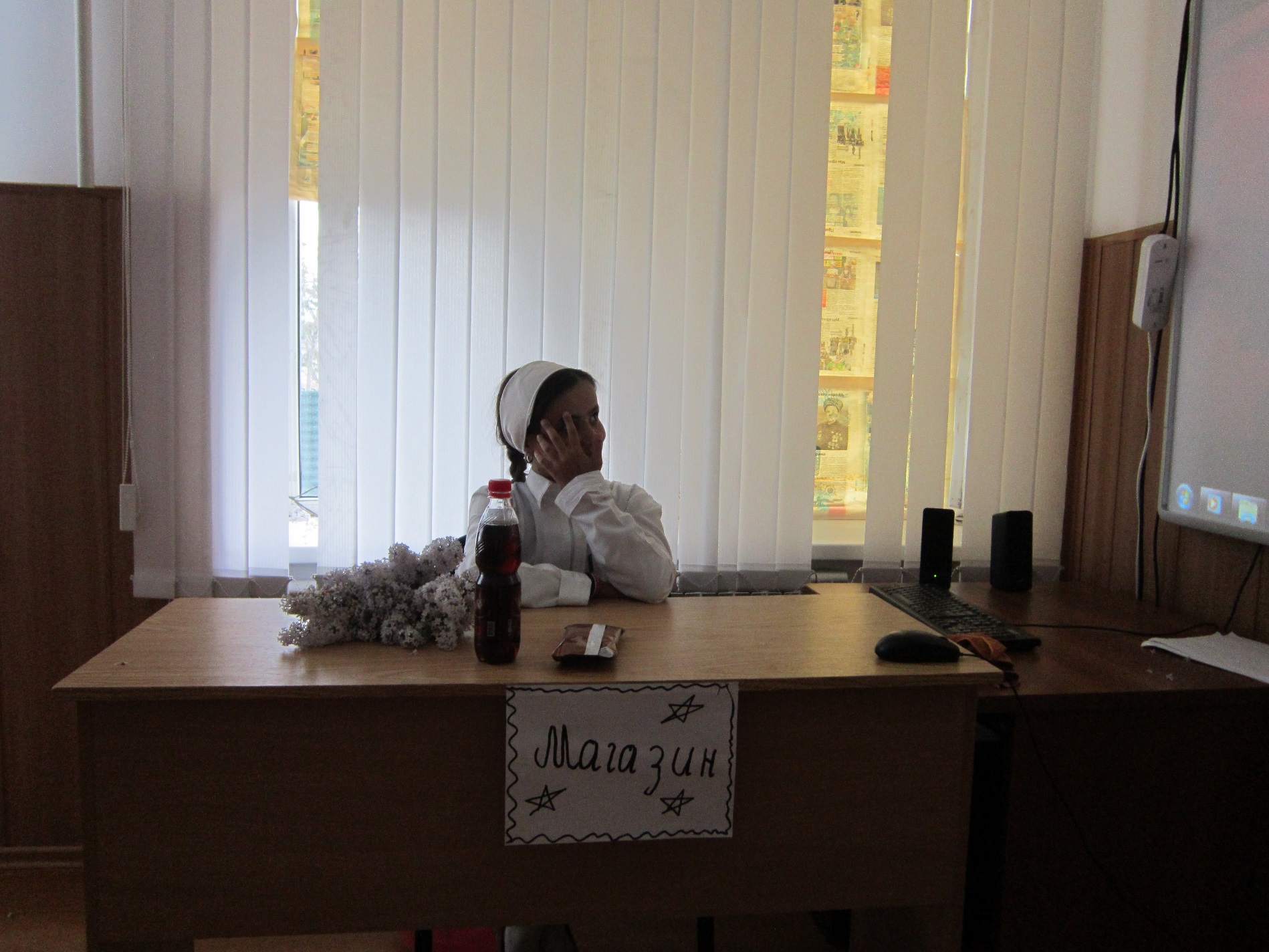 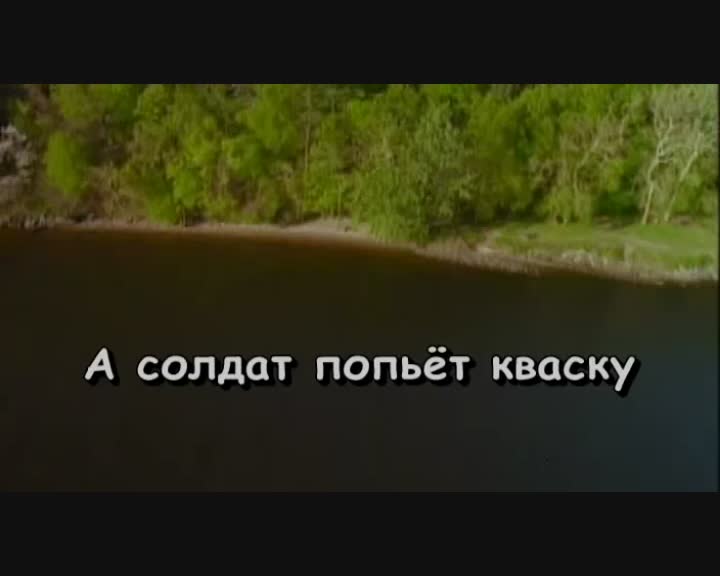 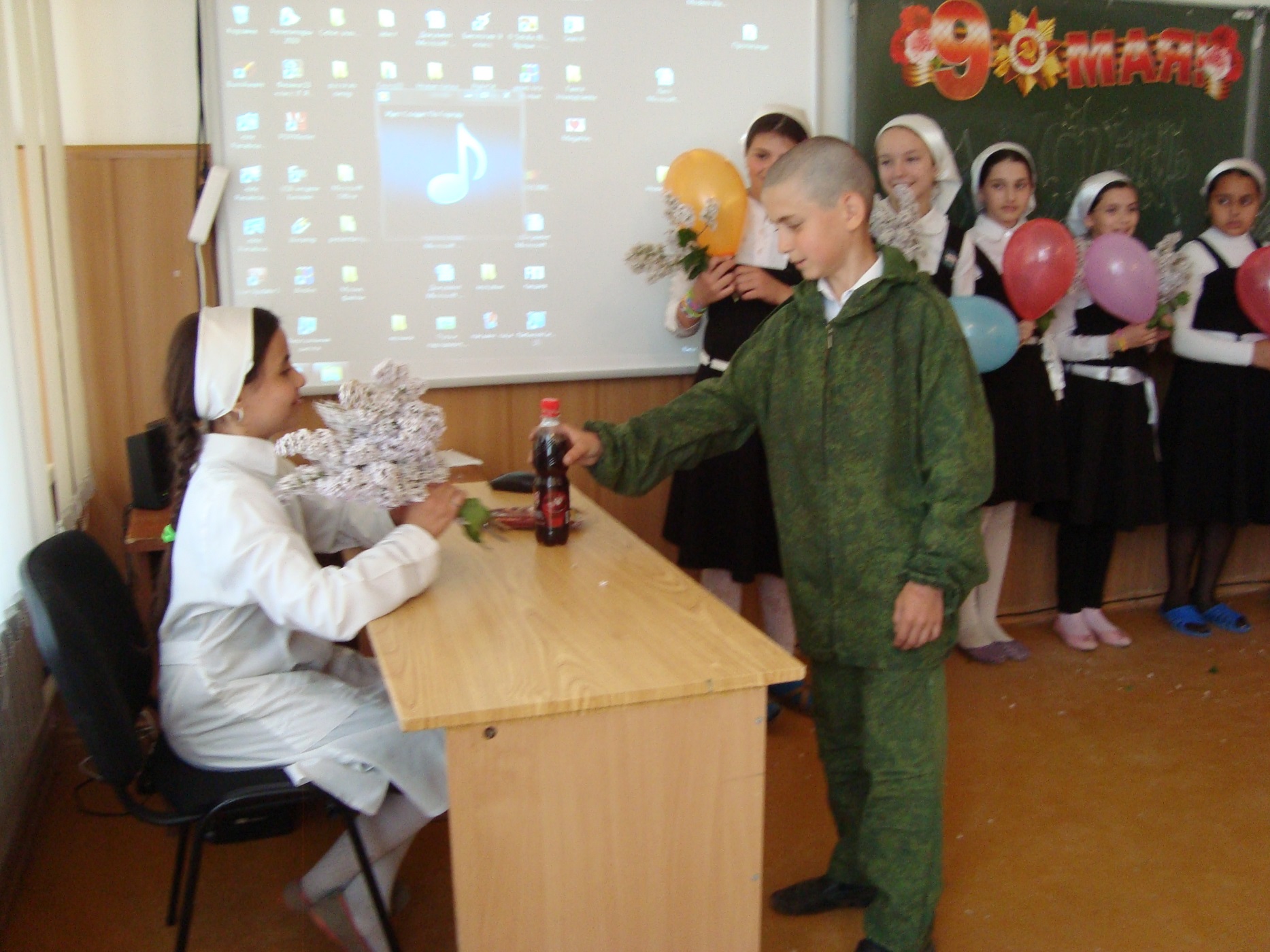 …купит эскимо
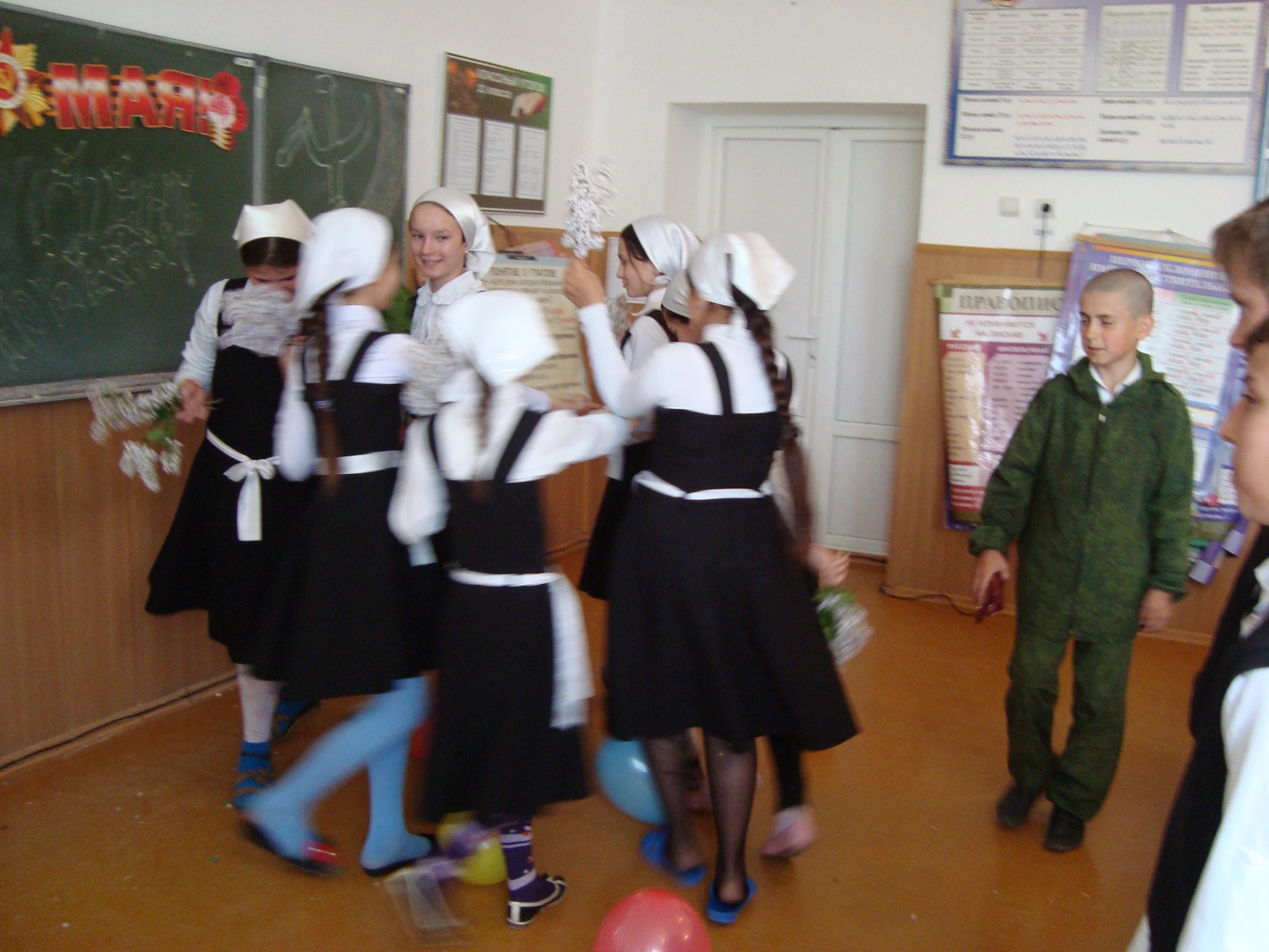 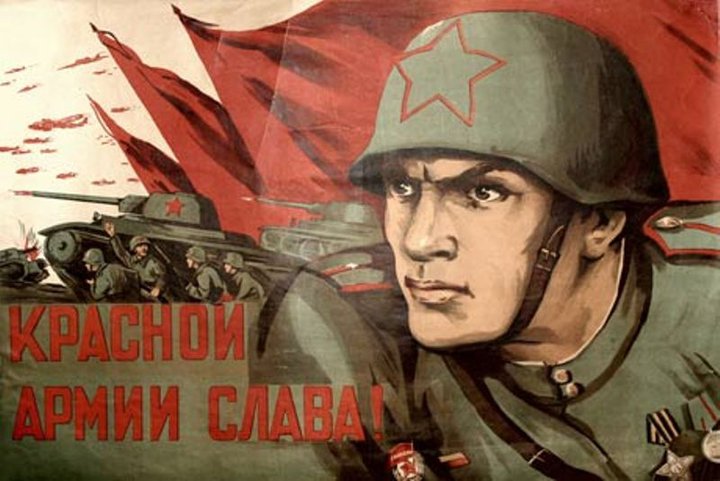 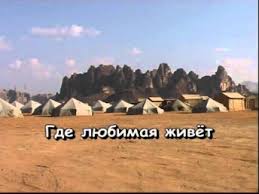 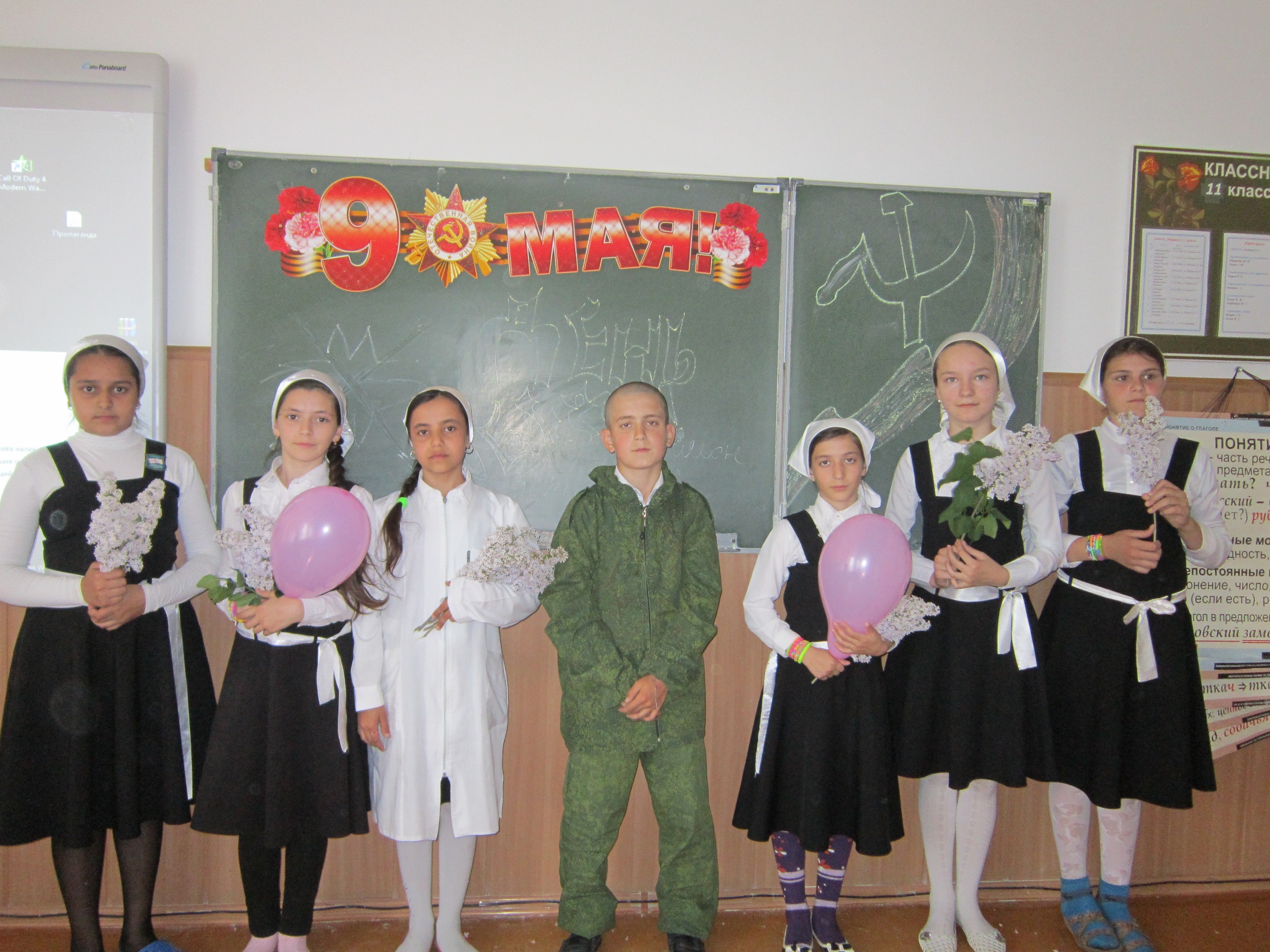 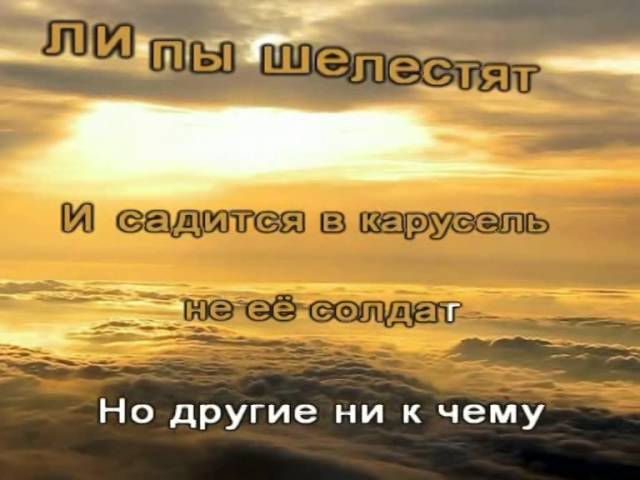 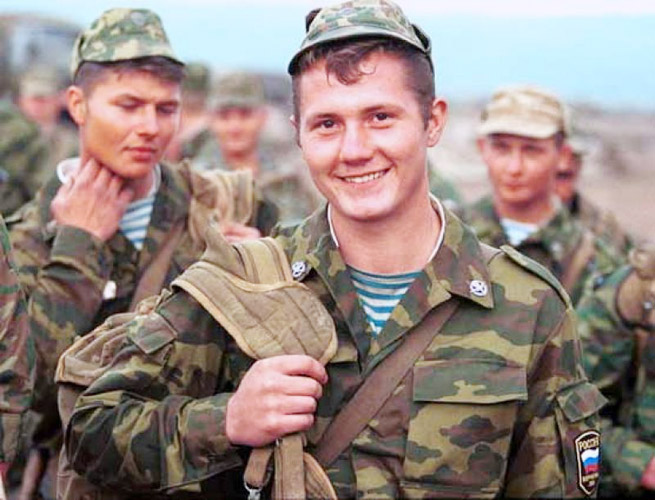 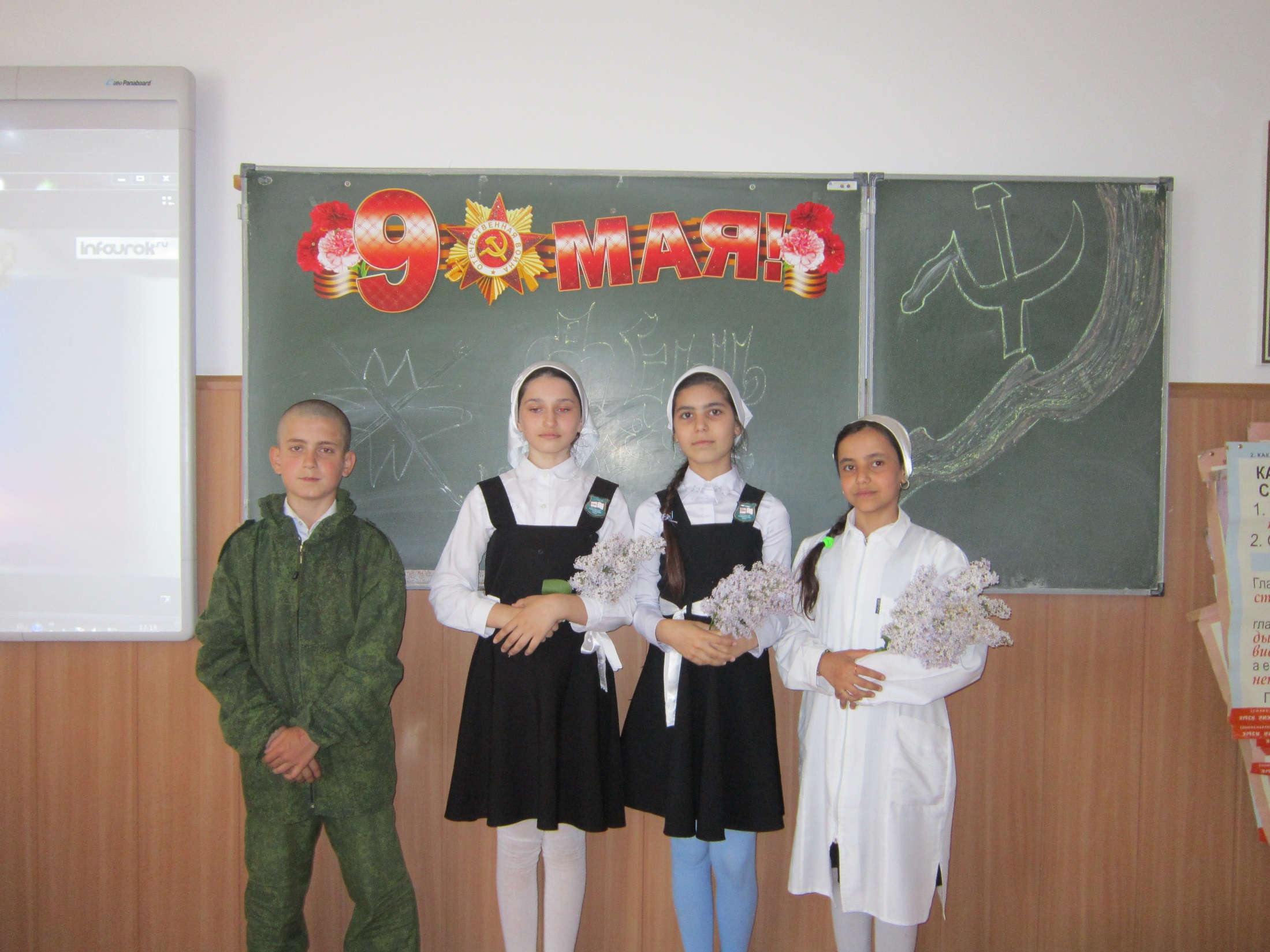 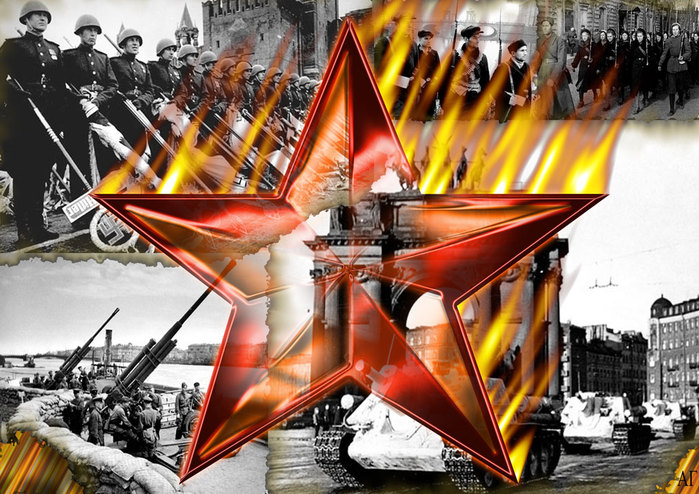 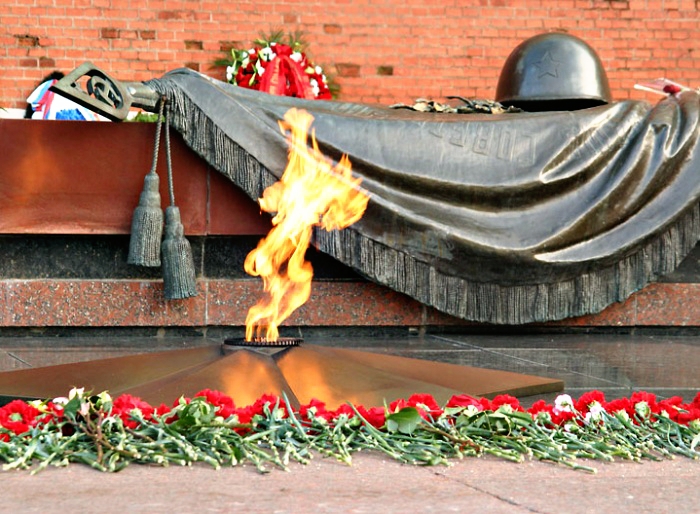 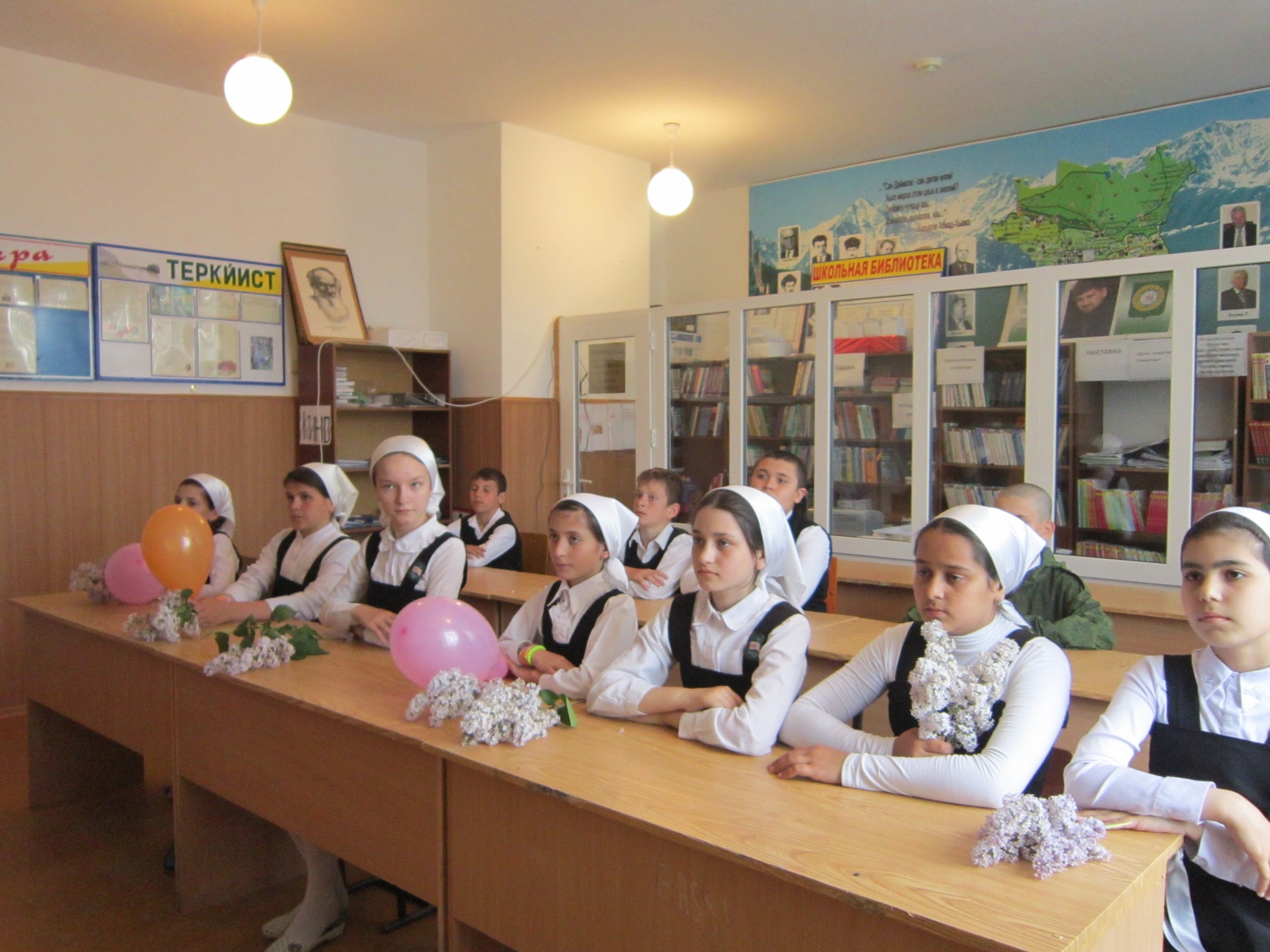